МБУДО «Детская музыкальная школа №8» г.КазаниФормирование нравственных ориентиров на основе культурных ценностей в системе дополнительного образования детей
Таушева Ксения Анатольевна
Преподаватель по классу фортепиано, концертмейстер
19 апреля 2017
ДРЕВНЯЯ РУСЬ
ШЕДЕВР ВЛАДИМИРСКОЙ АРХИТЕКТУРЫ – ЦЕРКОВЬ ПОКРОВА НА НЕРЛИ – СИМВОЛ КУЛЬТУРНОЙ САМОБЫТНОСТИ ДРЕВНЕЙ РУСИ
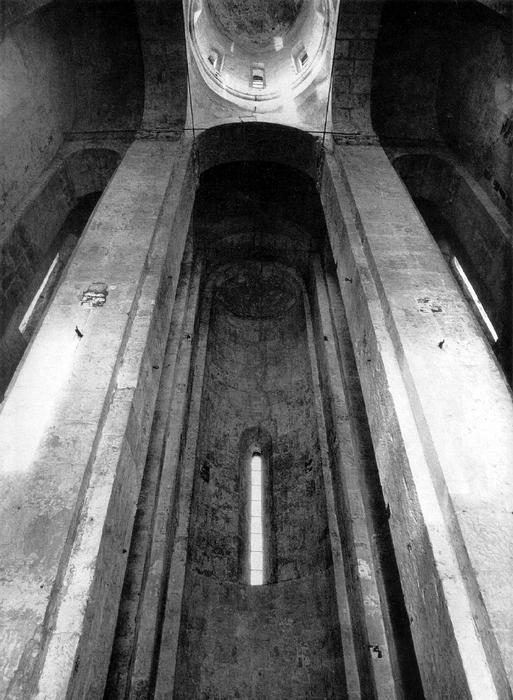 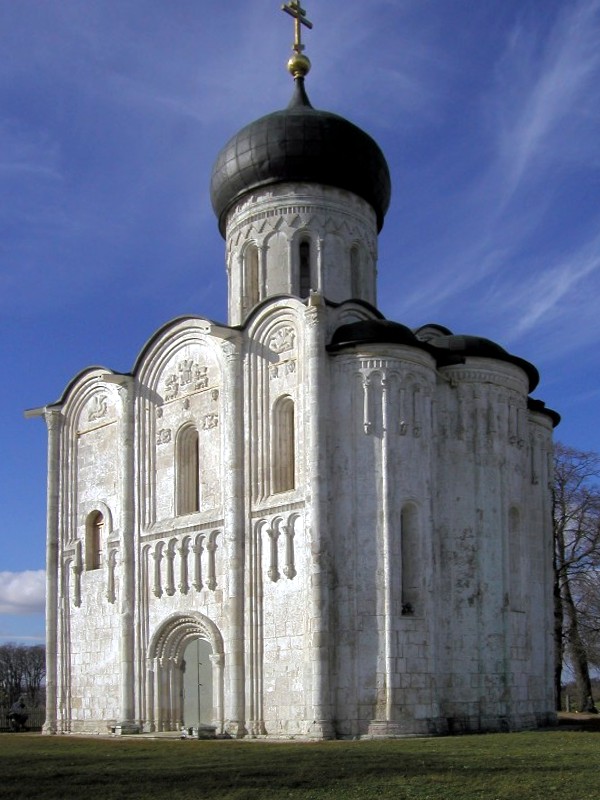 ТРОИЦА 
АНДРЕЯ РУБЛЁВА
СЕРГИЯ РАДОНЕЖСКИЙ
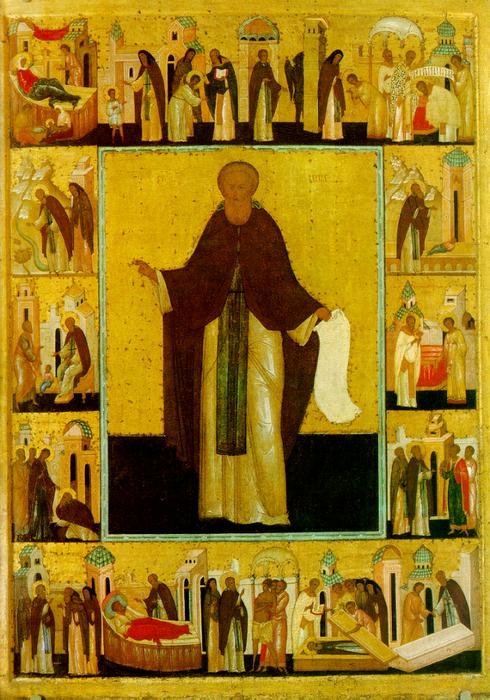 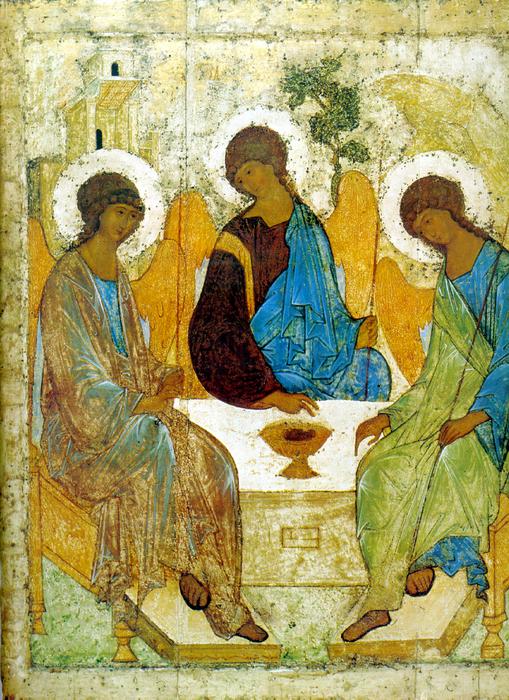 Русское музыкальное общество XIX век
МОСКОВСКАЯ КОНСЕРВАТОРИЯ
ПЕТЕРБУРГСКАЯ КОНСЕРВАТОРИЯ
«МОГУЧАЯ КУЧКА»
«МОГУЧАЯ КУЧКА»
ГЛАВНАЯ ЧЕРТА – НАЦИОНАЛЬНАЯ НАПРАВЛЕННОСТЬ
ВОПЛОЩЕНИЕ СВОИХ ИДЕЙ ПОСРЕДСТВОМ ОБРАЩЕНИЯ К НАРОДНОЙ ПЕСНЕ, КАК ОПЛОТУ НРАВСТВЕННОСТИ И ИСКОННОГО НАЧАЛА МУЗЫКАЛЬНОЙ КУЛЬТУРЫ НАРОДА
СОЗДАНИЕ БЕСПЛАТНЫХ МУЗЫКАЛЬНЫХ ШКОЛ
ЗАДАЧИ СОВРЕМЕННОГО ОБЩЕСТВА
ФОРМИРОВАТЬ ПРАВИЛЬНЫЕ ИДЕЙНО-ДУХОВНЫЕ ВЗГЛЯДЫ И ВЫСОКОНРАВСТВЕННЫЕ ЖИЗНЕННЫЕ ОРИЕНТИРЫ НАПРАВЛЕННЫЕ НА ФОРМИРОВАНИЕ КУЛЬТУРНОЙ ИДЕНТИЧНОСТИ ЛИЧНОСТИ У ПОДРАСТАЮЩЕГО ПОКОЛЕНИЯ
ПРОЕКТНАЯ ДЕЯТЕЛЬНОСТЬ
«ШКОЛА ПРОСВЕТИТЕЛЕЙ»
ЦЕЛЬ - создание направления работы с учащимися школ, способствующего развитию ценностных, нравственных ориентиров, решающего некоторые аспекты в проблеме патриотического воспитания через вовлечение учащихся к осмыслению духовных ценностей через активное творчество.
Основной результат
Это представление, предполагающее синтез искусств, во время которого слушатель соприкасается с культурным наследием ушедших эпох, слышит музыку, стихи и рассказ о времени, в котором творили музыканты, деятели культуры и искусства. Представление сопровождается театрализованными сценками и мультимедийной презентацией.
СЕТЕВОЕ ВЗАИМОДЕЙСТВИЕ
ЗАДАЧИ ПРОЕКТА
ВОВЛЕЧЕНИЕ ДЕТЕЙ В СОЦИАЛЬНО-АКТИВНУЮ ЖИЗНЕДЕЯТЕЛЬНОСТЬ
ПРОПАГАНДА НАЦИОНАЛЬНОЙ КУЛЬТУРЫ В ШИРОКИЕ МАССЫ
ОКАЗАНИЕ ПОМОЩИ ПОДРАСТАЮЩЕМУ ПОКОЛЕНИЮ В ВОПРОСАХ ПОИСКА СМЫСЛА ЖИЗНИ, САМООПРЕДЕЛЕНИЯ, ПРОФОРИЕНТАЦИИ
ФАКТОРЫ УСПЕХА ПРОЕКТНОЙ ДЕЯТЕЛЬНОСТИ
СОЗДАНИЕ МЕТАПРЕДМЕТНЫХ СВЯЗЕЙ
ОБЪЕДИНЕНИЕ УСИЛИЙ ОБРАЗОВАТЕЛЬНЫХ УЧЕЖДЕНИЙ ГОРОДА
ВЫБОР ЦЕЛЕВОЙ АУДИТОРИИ (УЧАЩИЕСЯ ШКОЛ И ИХ РОДИТЕЛИ)
ПРИВЛЕЧЕНИЕ СЛУШАТЕЛЕЙ, ЗРИТЕЛЕЙ -ИСПОЛЬЗОВАТЬ СОВРЕМЕННЫЕ СРЕДСТВА КОММУНИКАЦИИ (СОЦИАЛЬНЫЕ ГРУППЫ, ЭЛЕКТРОННОЕ ОБРАЗОВАНИЕ, АФИША), PR (ФОРМИРОВАНИЕ ПОЛОЖИТЕЛЬНОГО ОБЩЕСТВЕННОГО МНЕНИЯ), РАССЫЛКА ПРЕСС-РЕЛИЗОВ В СМИ
БАГОДАРЮ ЗА ВНИМАНИЕ!